Izrada i oblikovanje tablice
6. razred
Pozdrav dragi moji šestaši! 
Prošli tjedan smo ponovili uređivanje teksta u Wordu, boju teksta, oblikovanje teksta, poravnanje teksta, umetanje i oblikovanje slika…
Ovaj tjedan ćemo naučiti kako se u Word ubacuju tablice i kako se oblikuju.
Tablice nam služe da bi preglednije prikazali sadržaj.
Primjer tablica u svakodnevnom životu: raspored sati, kalendar… Znaš li još neke?
Tablica se sastoji od stupaca i redaka na čijem se sjecištu nalazi ćelija (kvadratić).
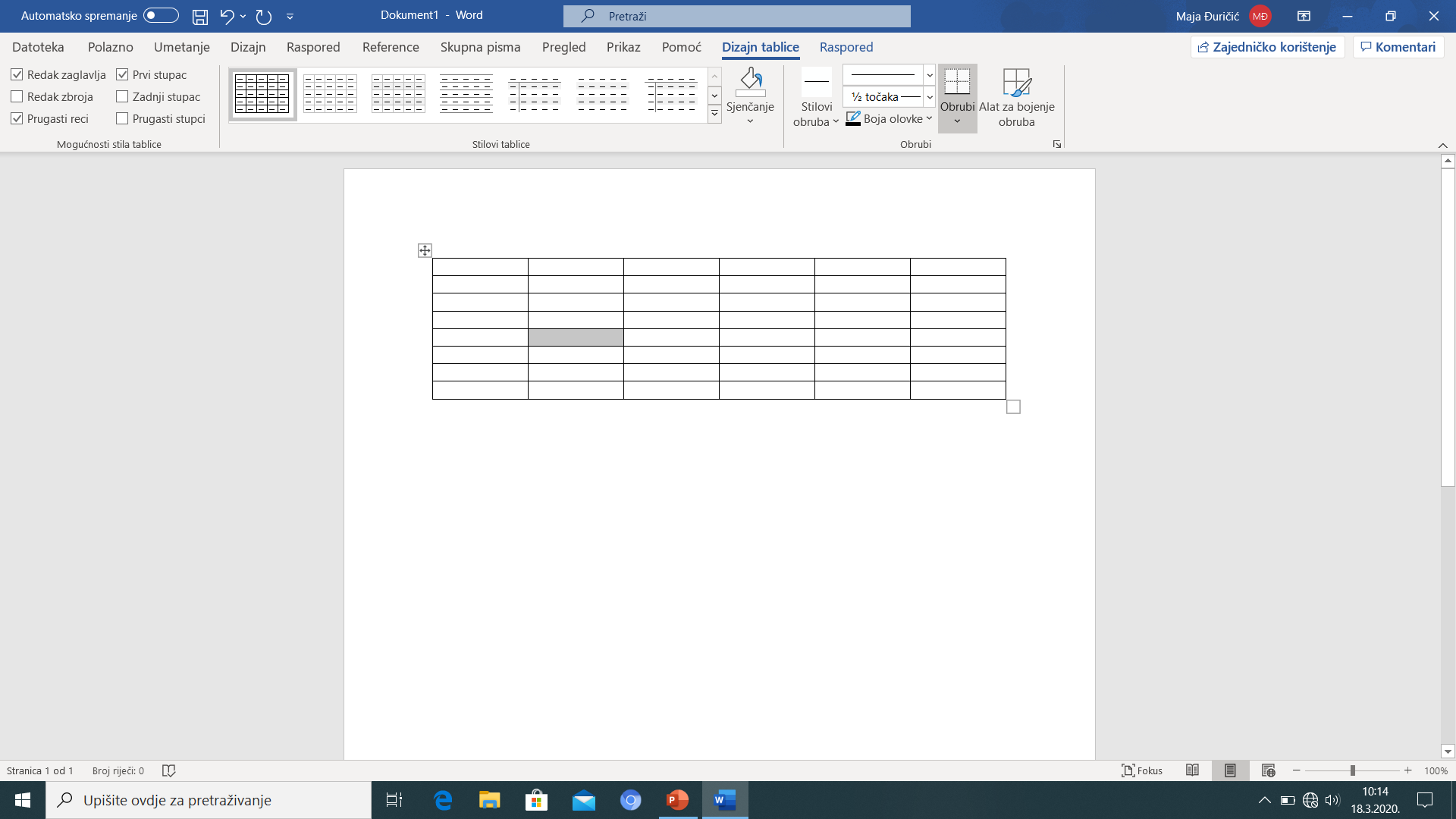 ćelija
Tablicu umećemo na kartici umetni - tablica
Klikom na strelicu ispod riječi tablica pojavljuje se padajući izbornik, u kojem prelaskom miša po tablici odabiremo koliko stupaca i redaka želimo.
Vježba 1.Umetni tablicu sa 6 stupaca i 8 redaka.To će biti vaš raspored sati.
Mišem dođite do prve lijeve kućice (ćelije) u tablici, pokazivač miša se pretvara u crnu strelicu, drži lijevi klik miša i označi prvi redak tablice. Tu će nam biti naslov. U prvom retku moramo spojiti ćelije tako da imamo samo jednu.
Označeni redak
Nakon označavanja redaka, klikni na karticu Raspored – Spoji ćelije.

U prvi redak napiši : Raspored sati

Tekst stavi u sredinu veličina slova 16
Ispuni tablicu, sav tekst stavu u sredinu (kartica Polazno), ispuni sate prema svom rasporedu
Oboji tablicu prema priloženoj slici. Tablica (ćelije) se bojaju tako da se označe ćelije koje želiš obojati, ona kartici Dizajn tablice odaberi sjenčanje i odaberi boju. Boje ne moraju biti iste kao moje.
Napravi vježbu, spremi je pod naslovom Vježba tablice i svoje ime i prezime (npr. Vježba tablice Maja Đuričić). Pošalji mi vježbu do 1.4.2021. na mail maja.duricic1@skole.hr

Pozdrav i sretno!!
Profesorica Maja :-*